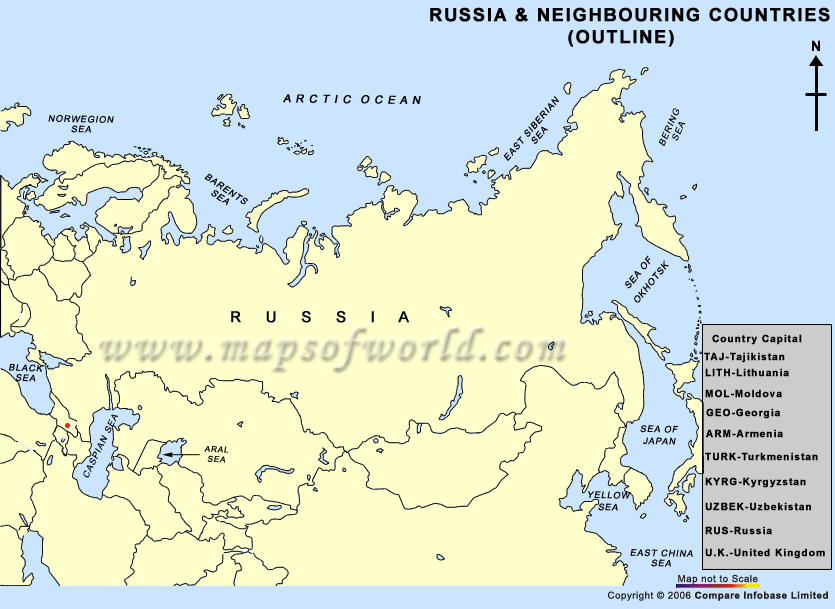 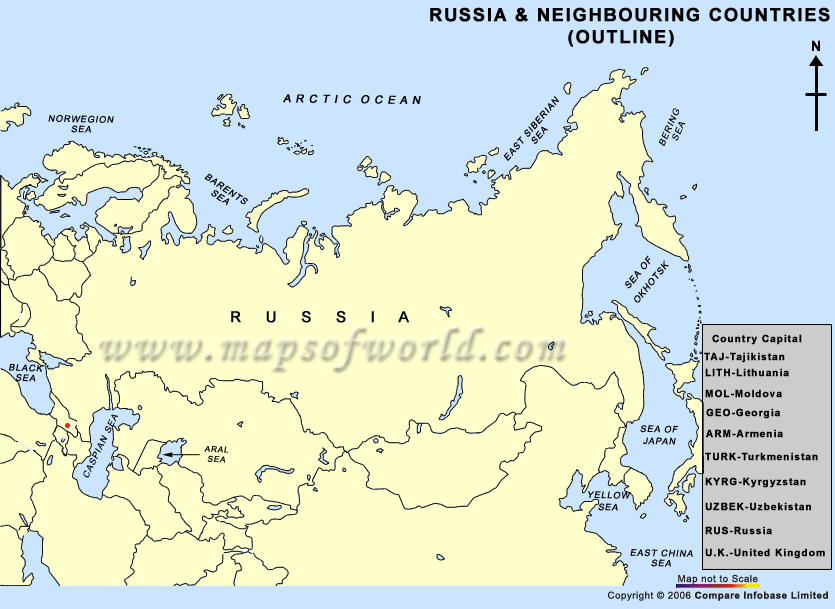 MOLDOVA
COUNTRY
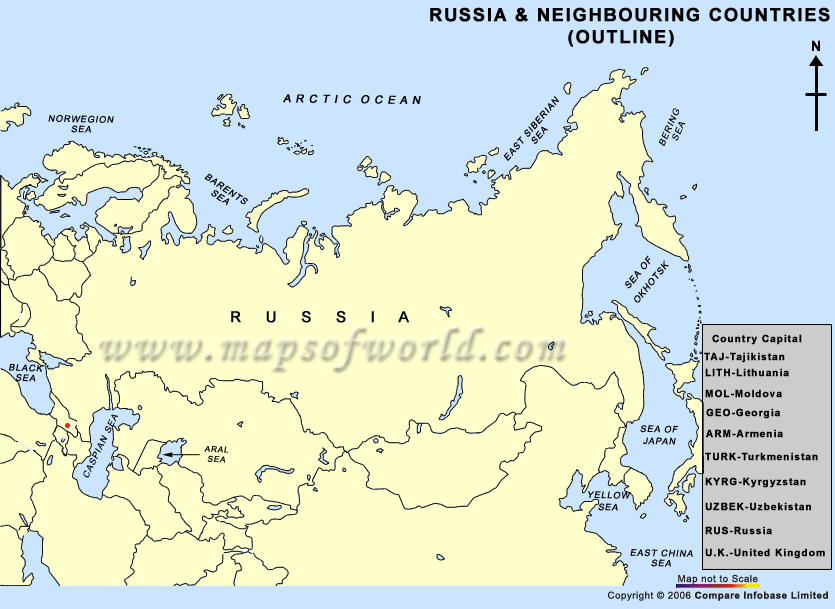 CHISINAU
CAPITAL
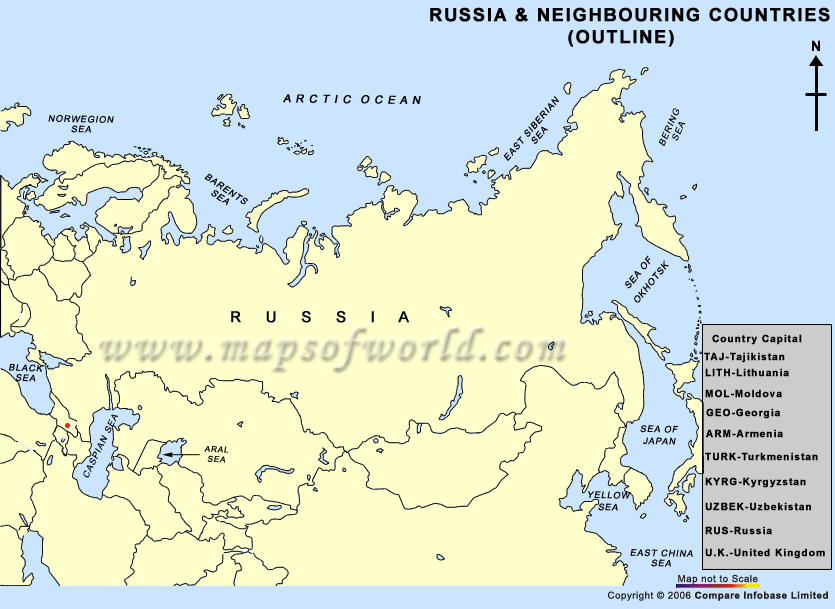 RUSSIA
COUNTRY
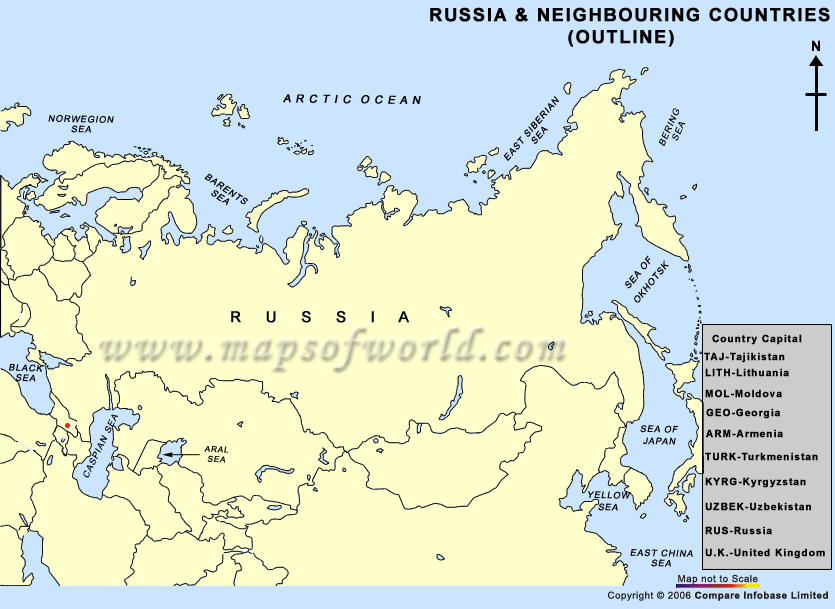 ESTONIA
COUNTRY
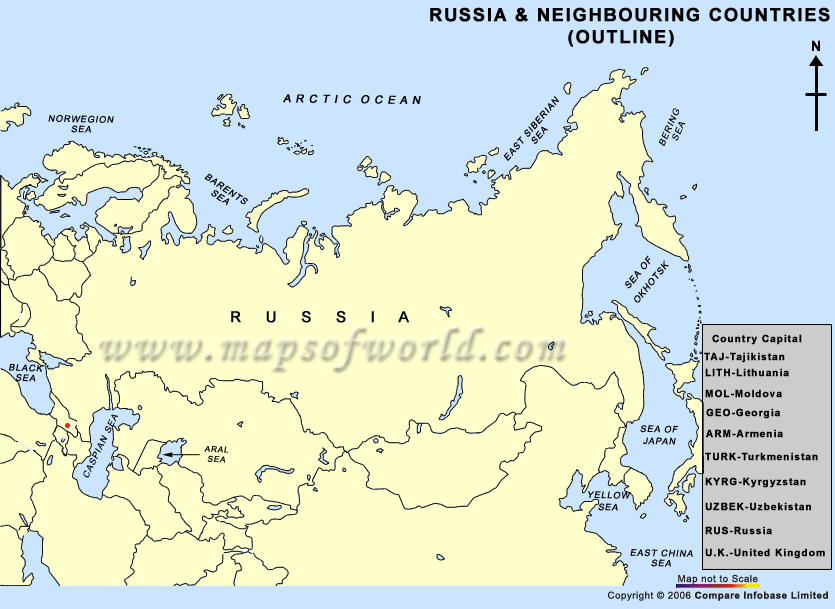 LATVIA
COUNTRY
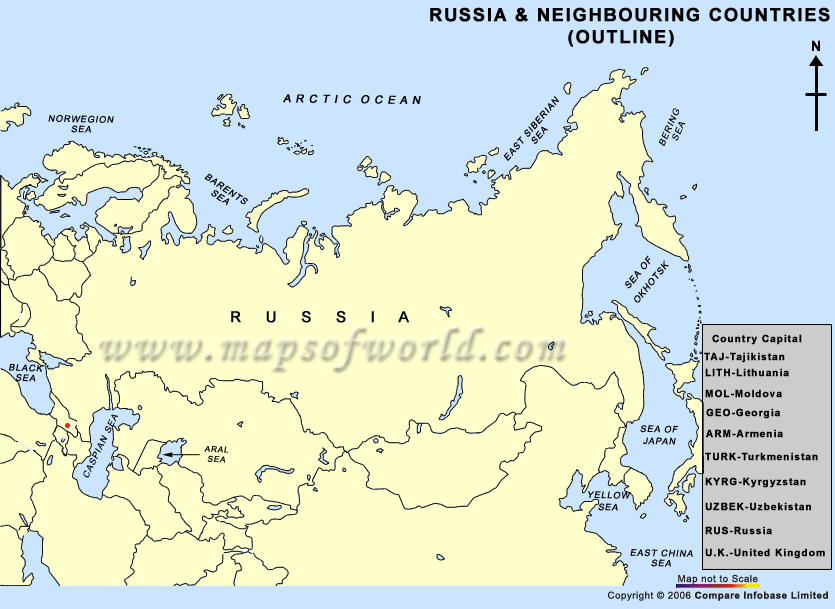 LITHUANIA
COUNTRY
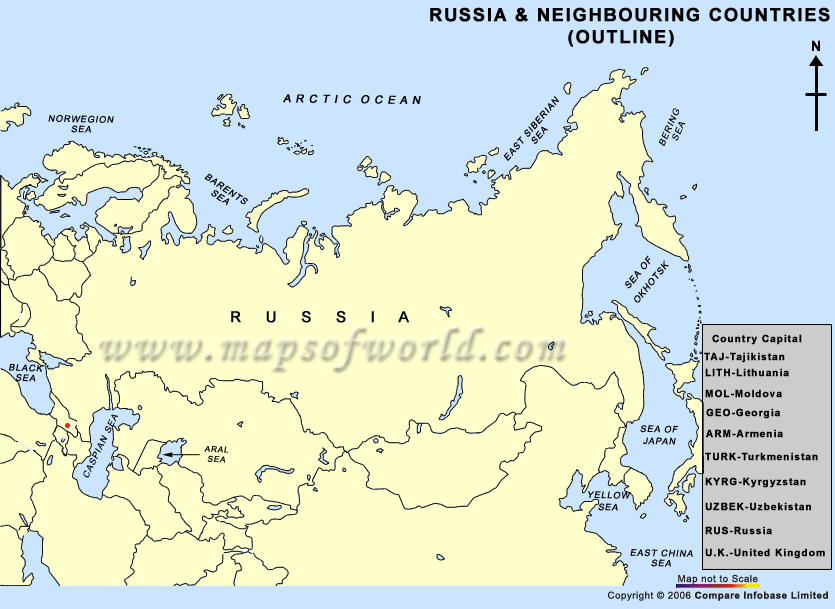 BELARUS
COUNTRY
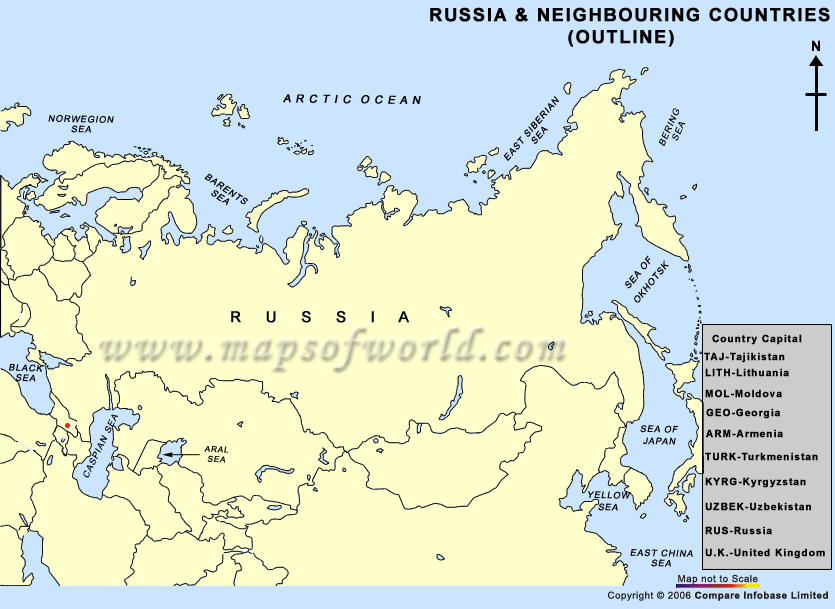 UKRAINE
COUNTRY
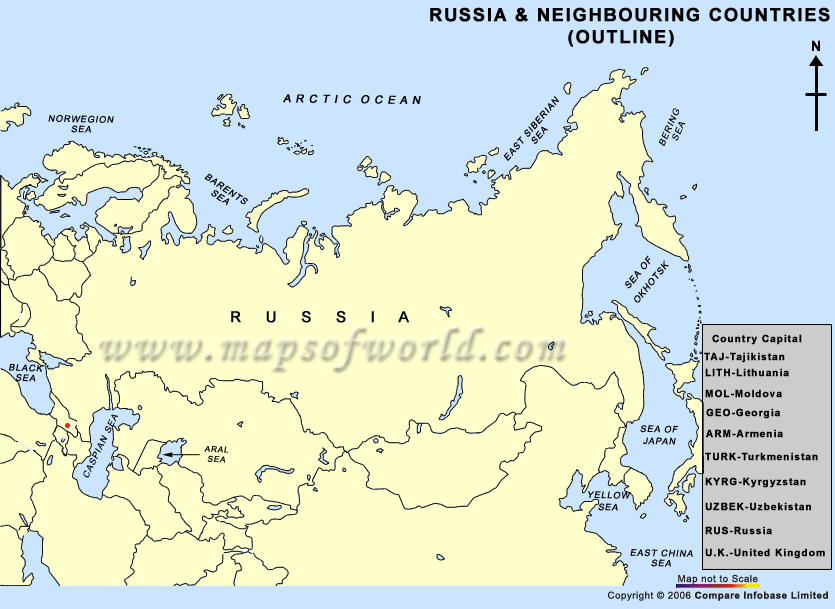 GEORGIA
COUNTRY
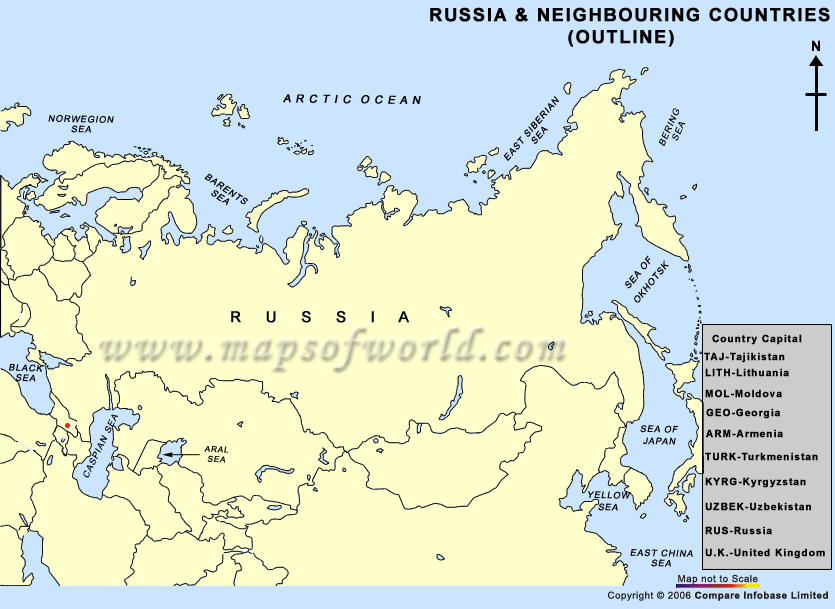 ARMENIA
COUNTRY
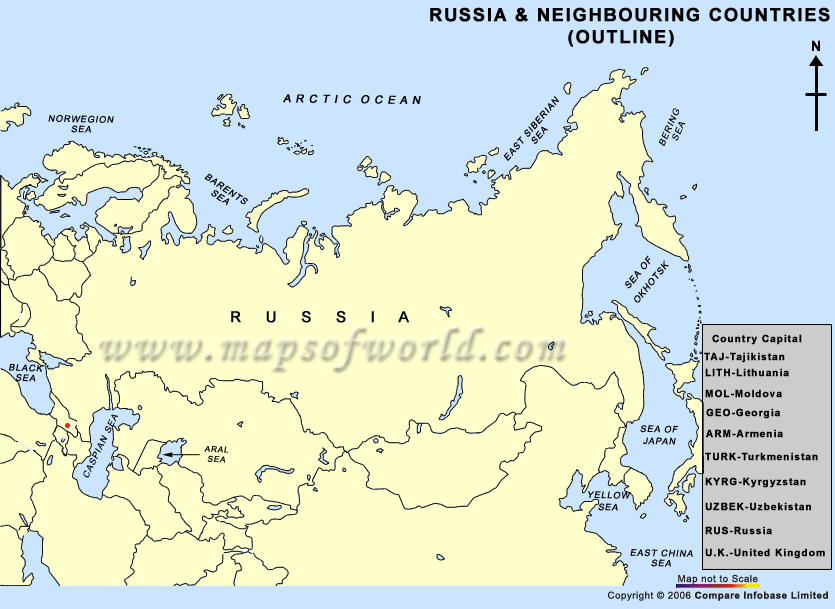 AZERBAIJAN
COUNTRY
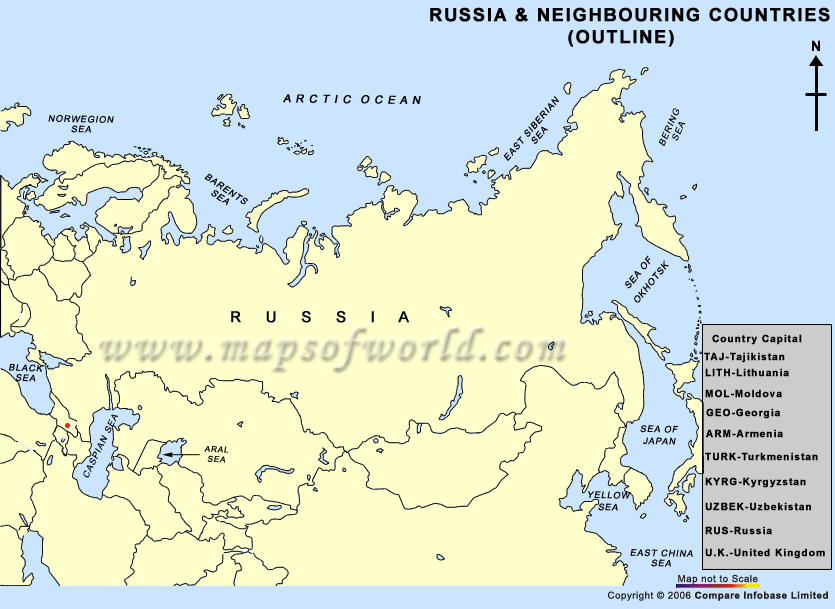 KHAZAKSTAN
COUNTRY
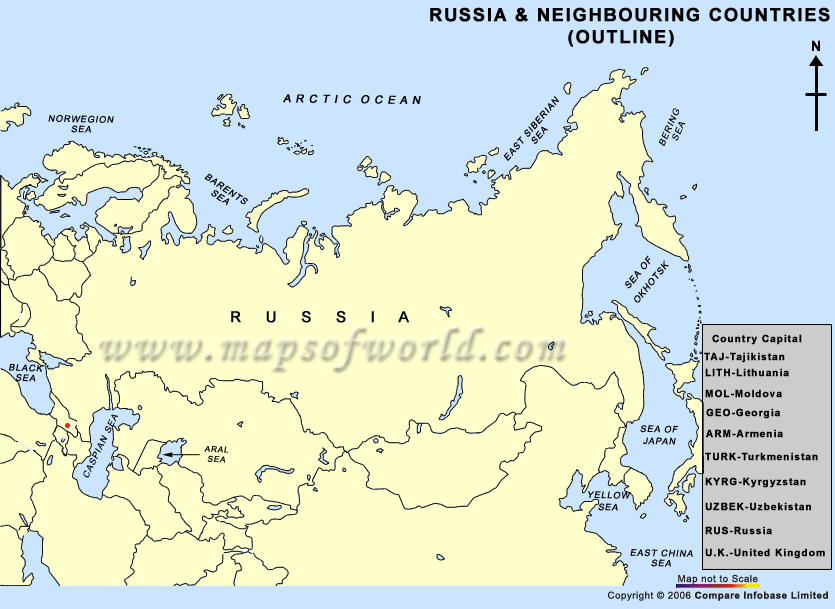 Kyrgyzstan
COUNTRY
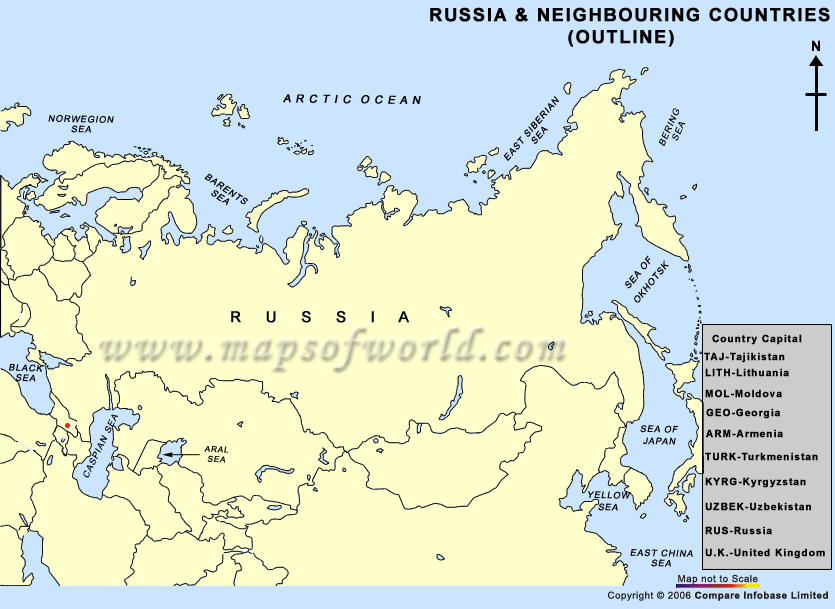 Tajikistan
COUNTRY
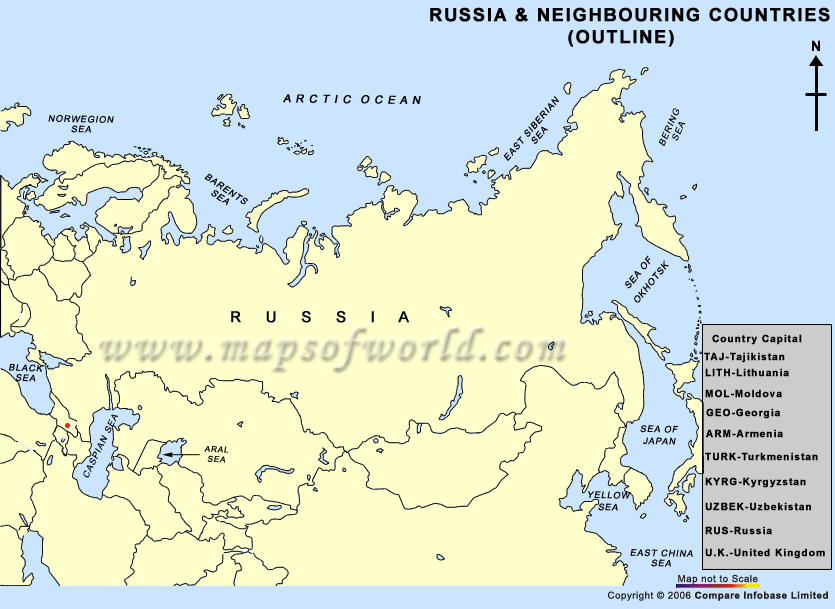 Turkmenistan
COUNTRY
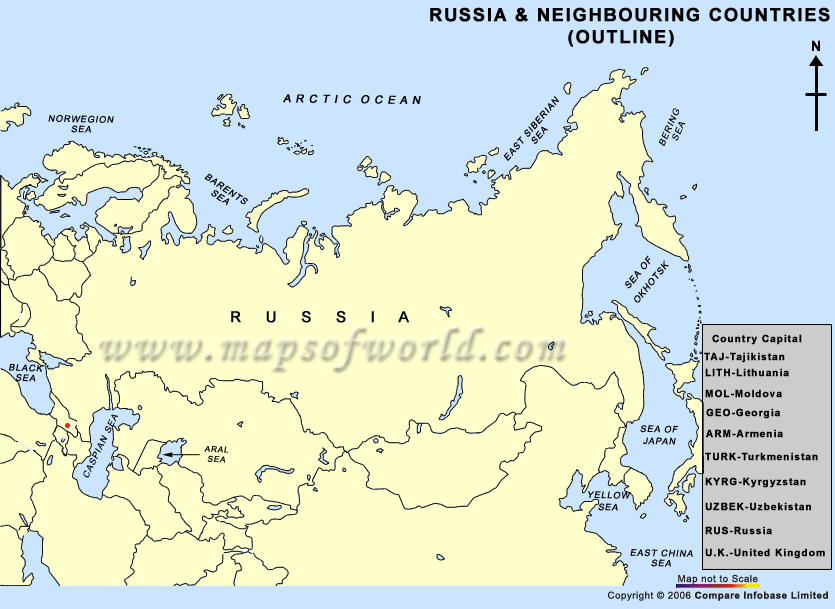 UZBEKISTAN
COUNTRY
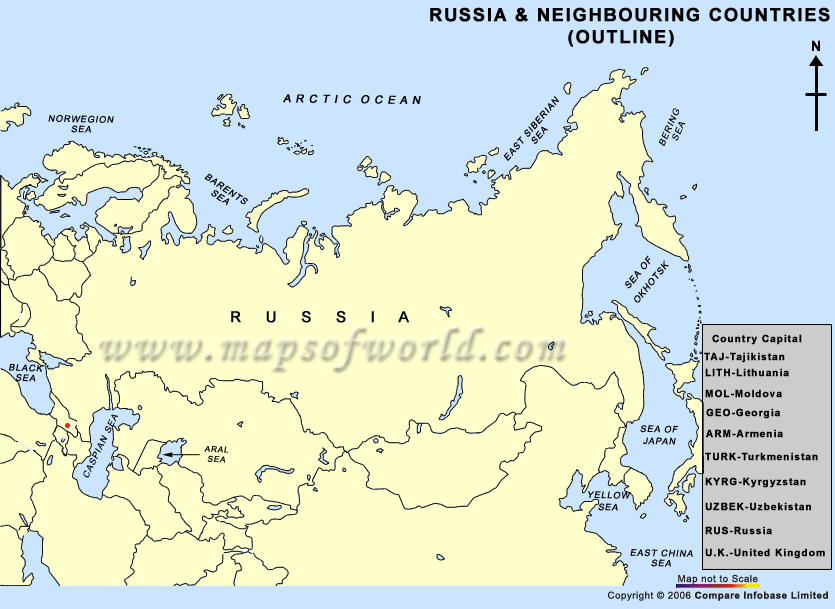 MOSCOW
CAPITAL
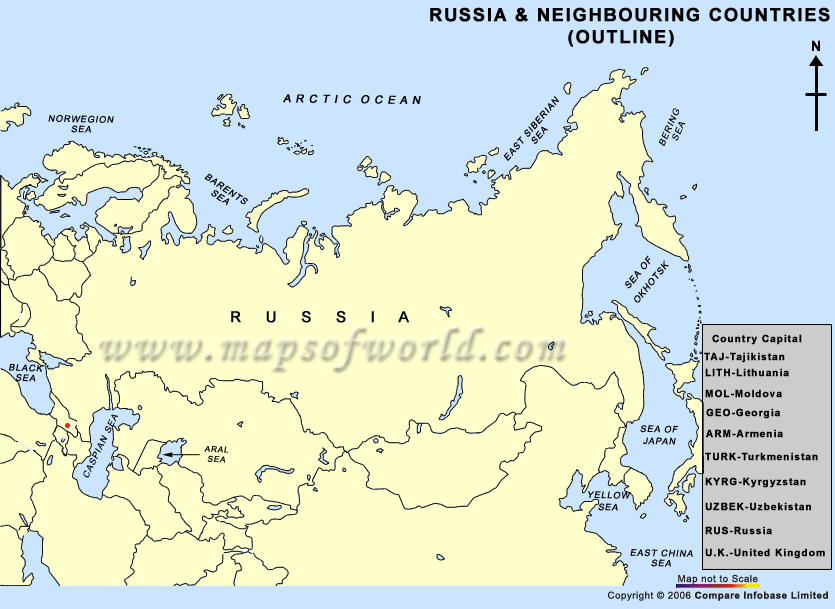 ST. PETERSBURG
CITY
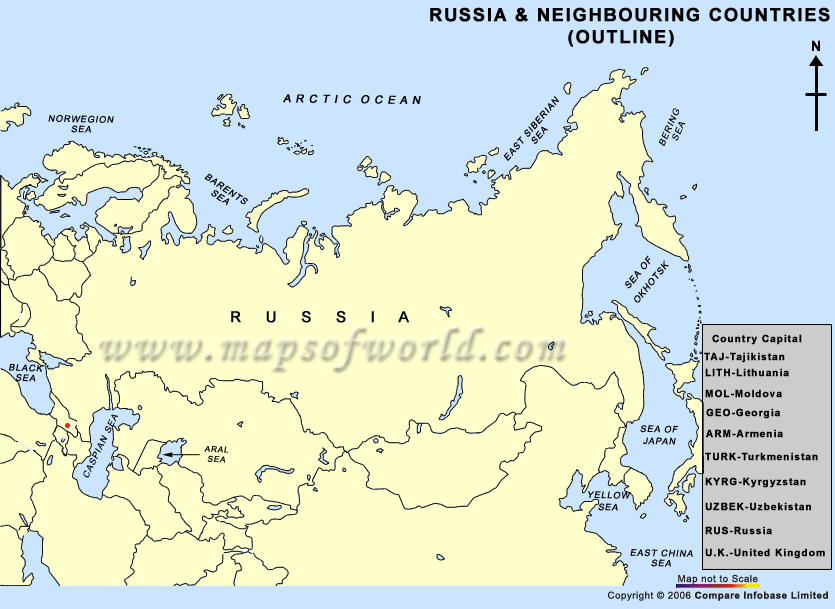 TALLIN
CAPITAL
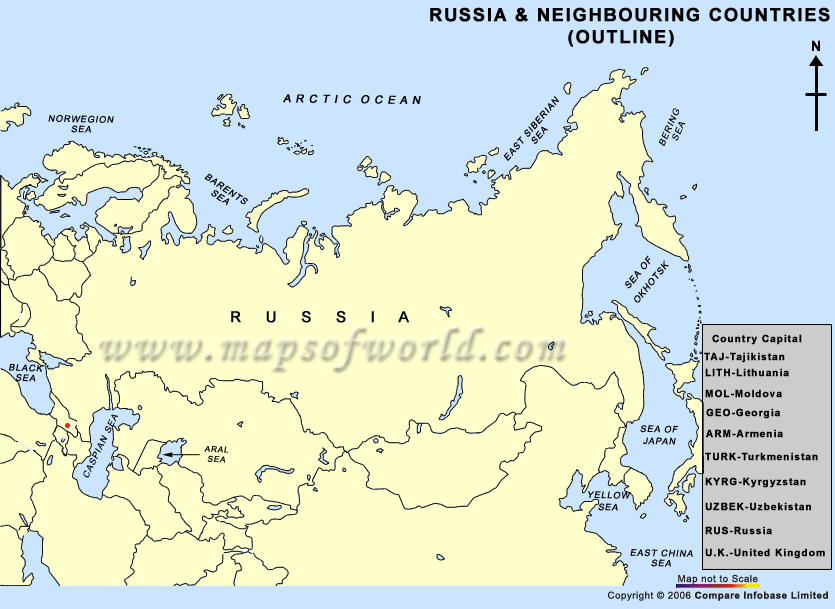 RIGA
CAPITAL
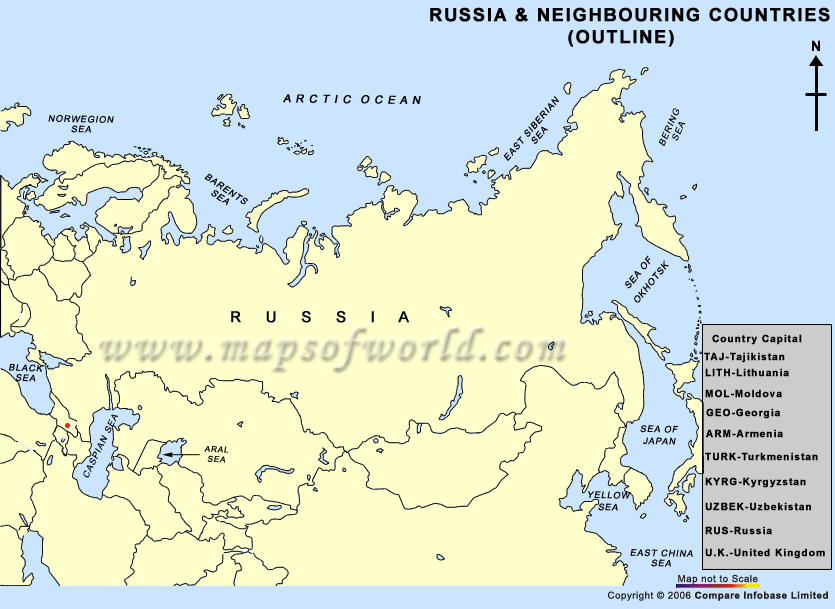 VILNIUS
CAPITAL
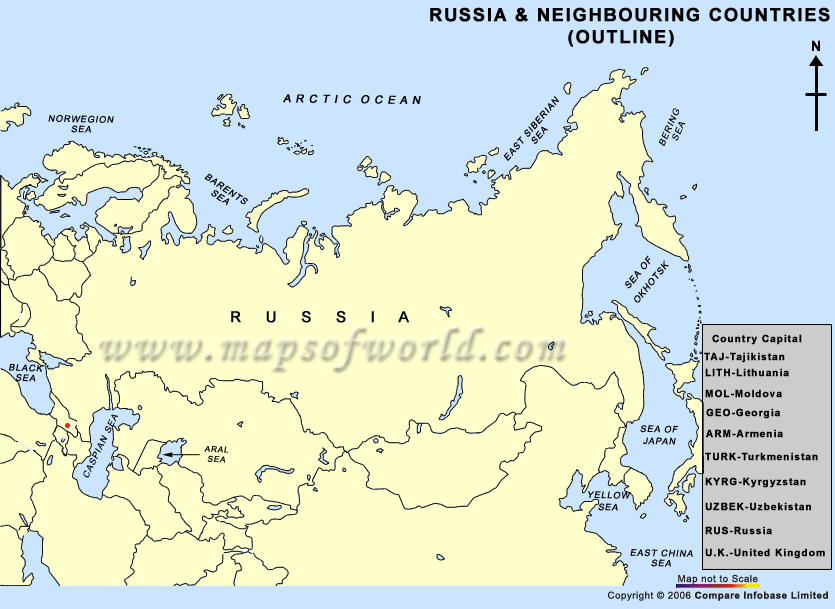 MINSK
CAPITAL
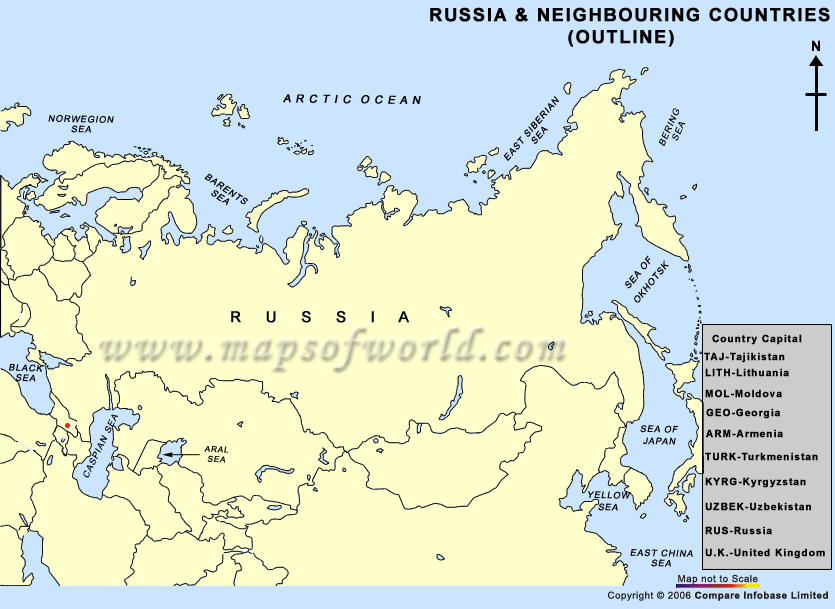 KIEV
CAPITAL
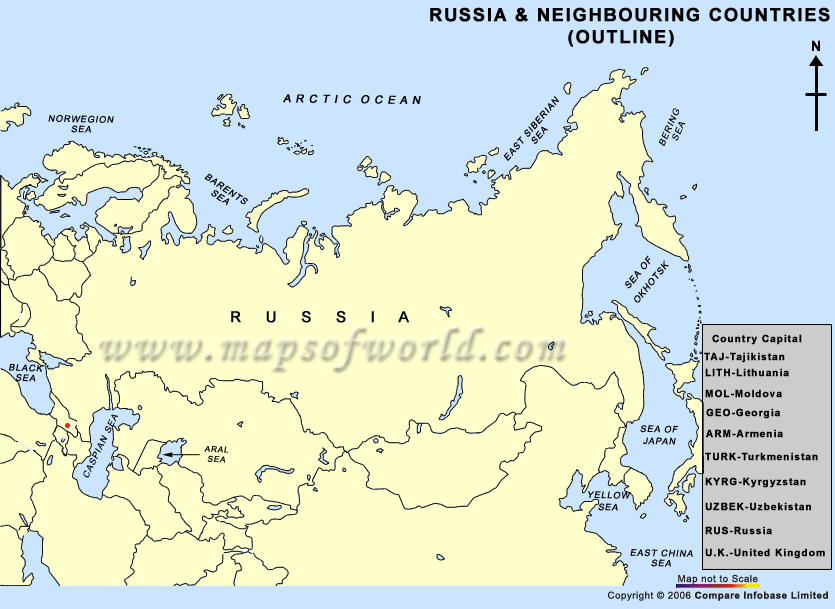 TIBLISI
CAPITAL
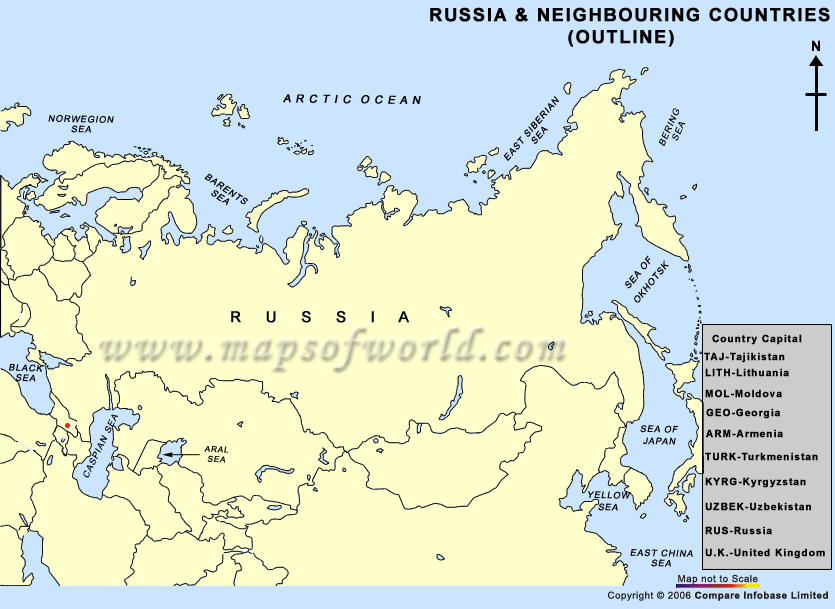 YEREVAN
CAPITAL
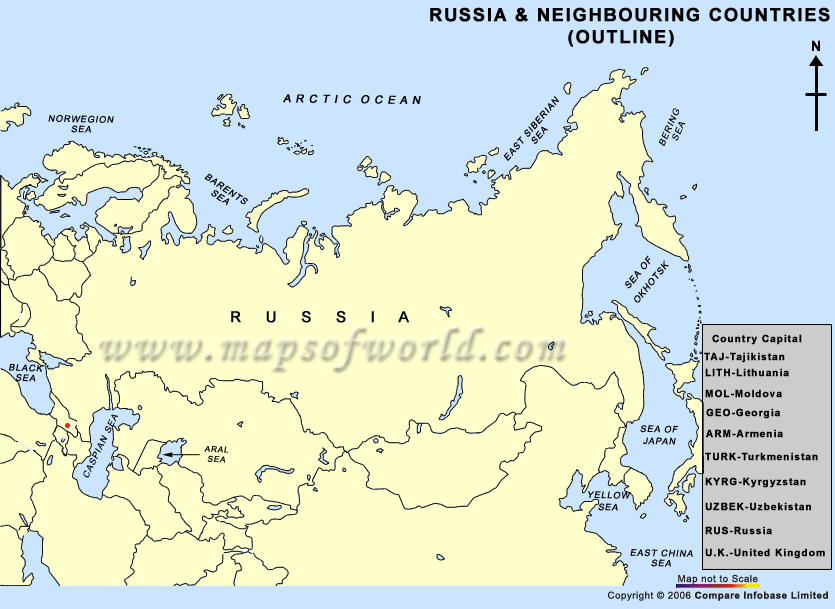 BAKU
CAPITAL
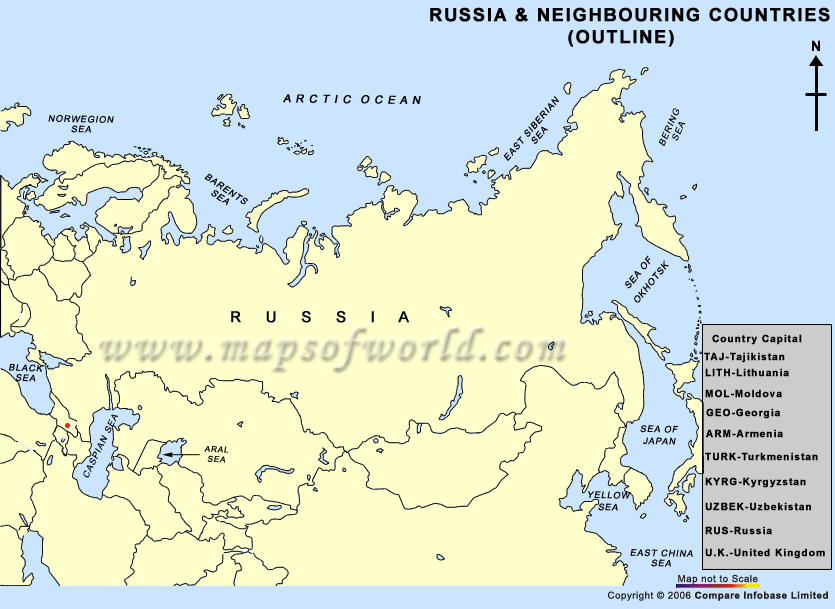 ASTANA
CAPITAL
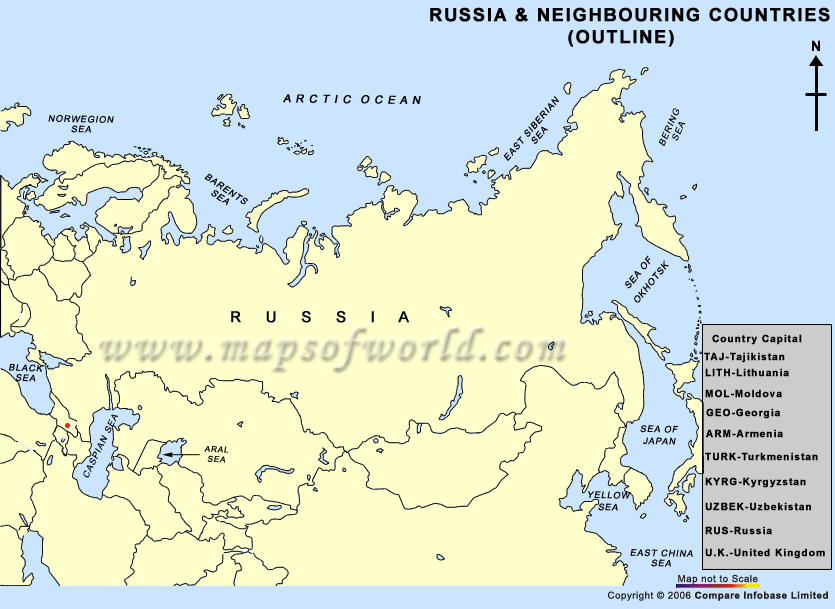 BISHKEK
CAPITAL
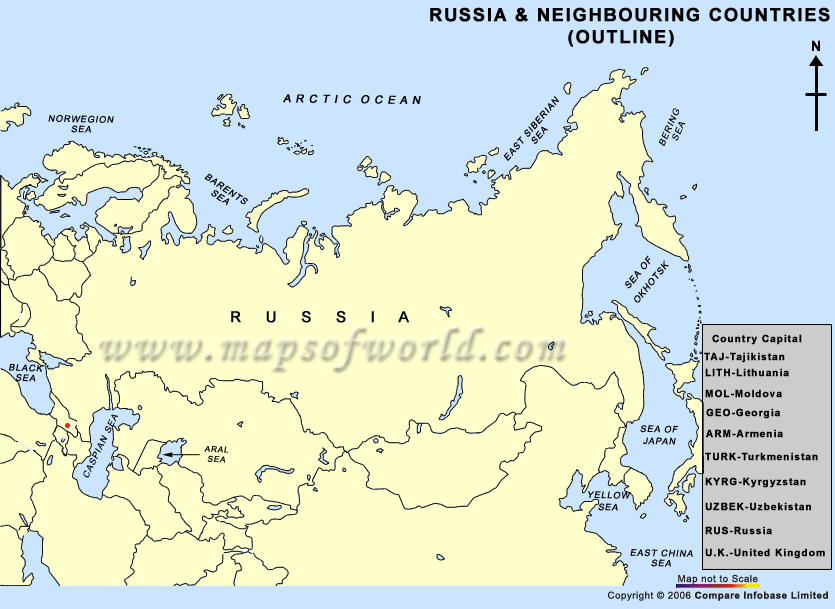 DUSHANBE
CAPITAL
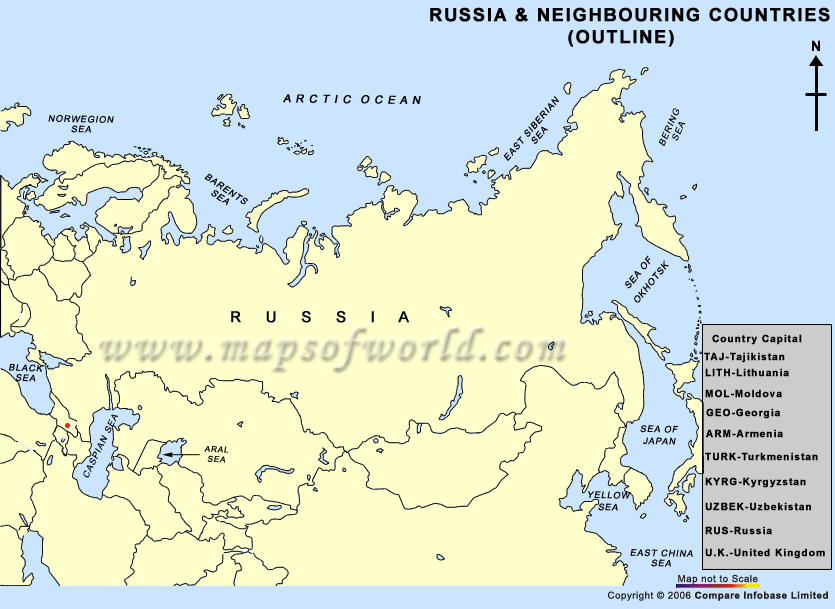 ASHKABAT
CAPITAL
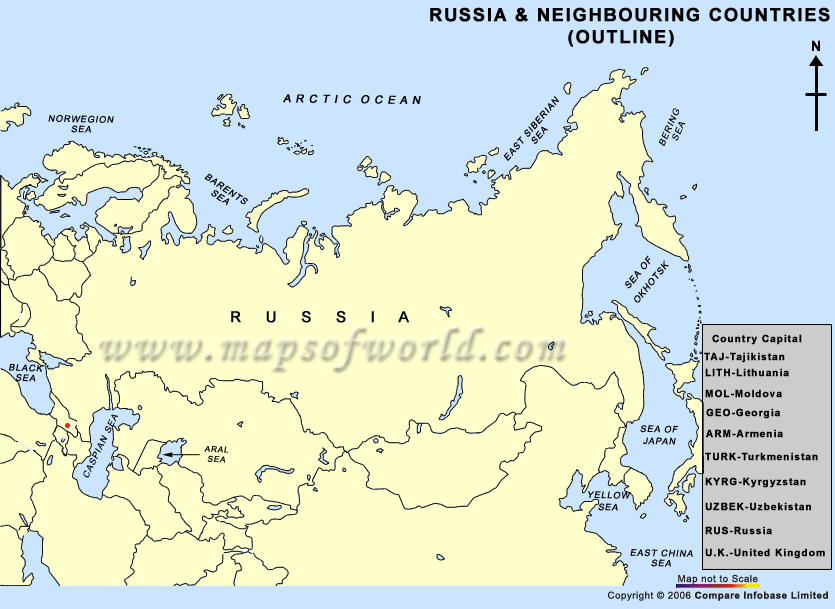 TASHKENT
CAPITAL
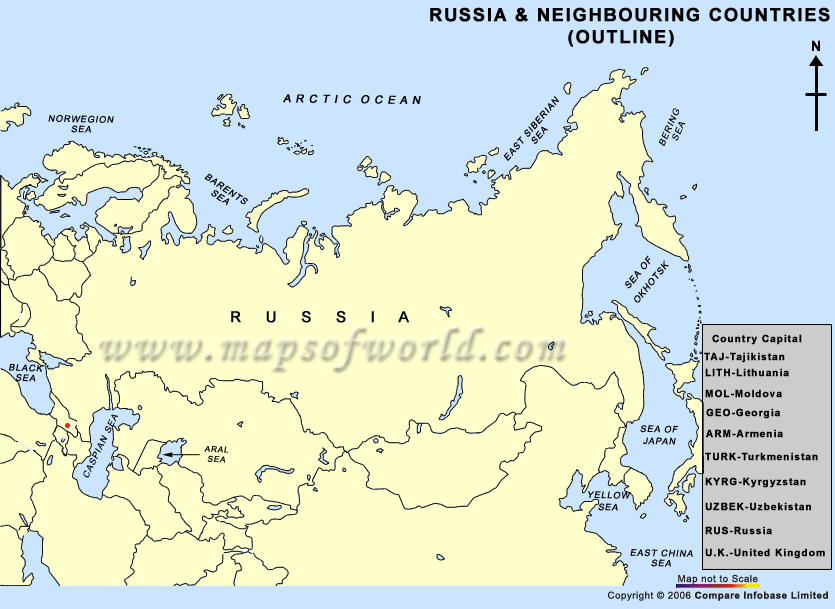 URAL
MOUNTAINS
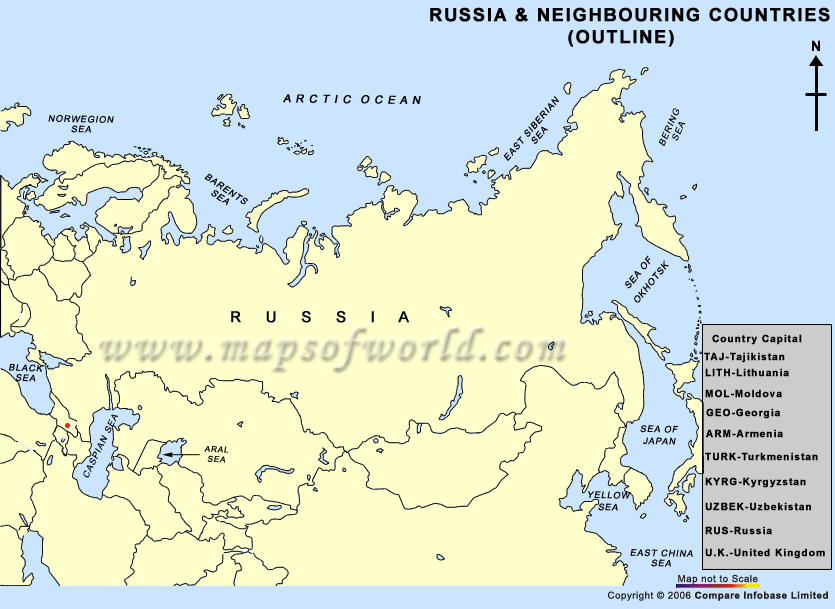 VOLGA
RIVER
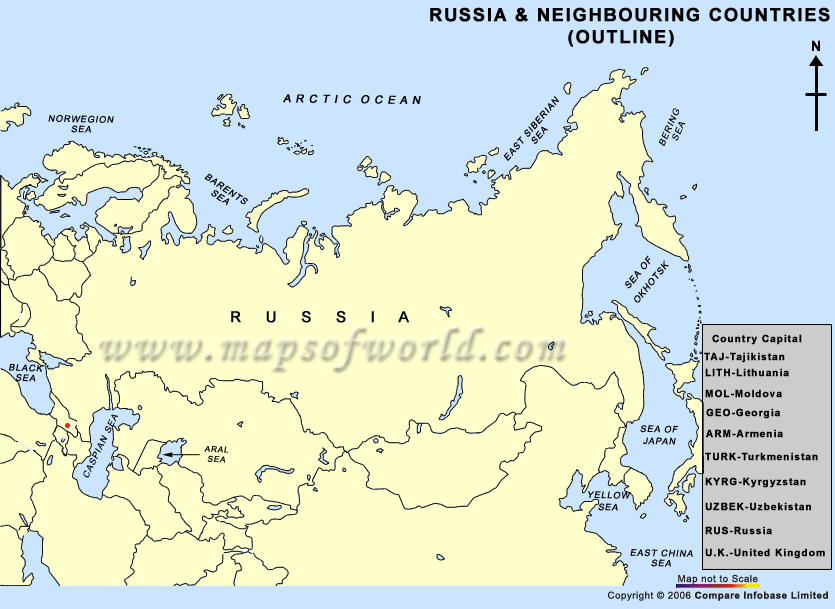 CAUCASUS
MOUNTAINS
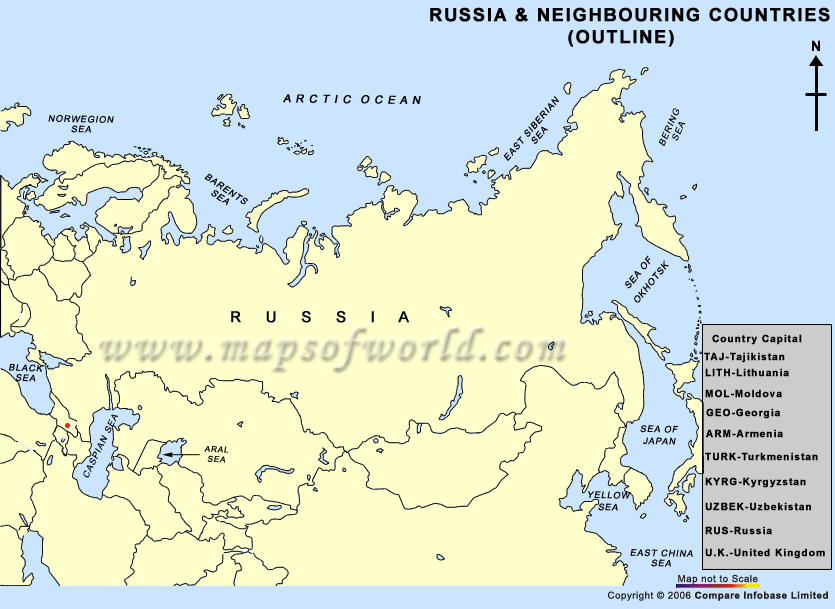 ARCTIC OCEAN
BODY OF WATER
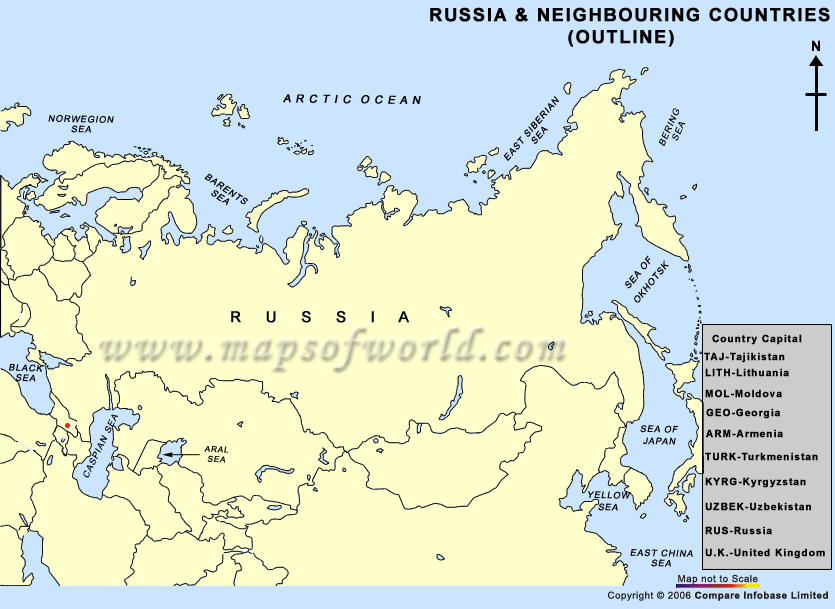 BALTIC SEA
BODY OF WATER
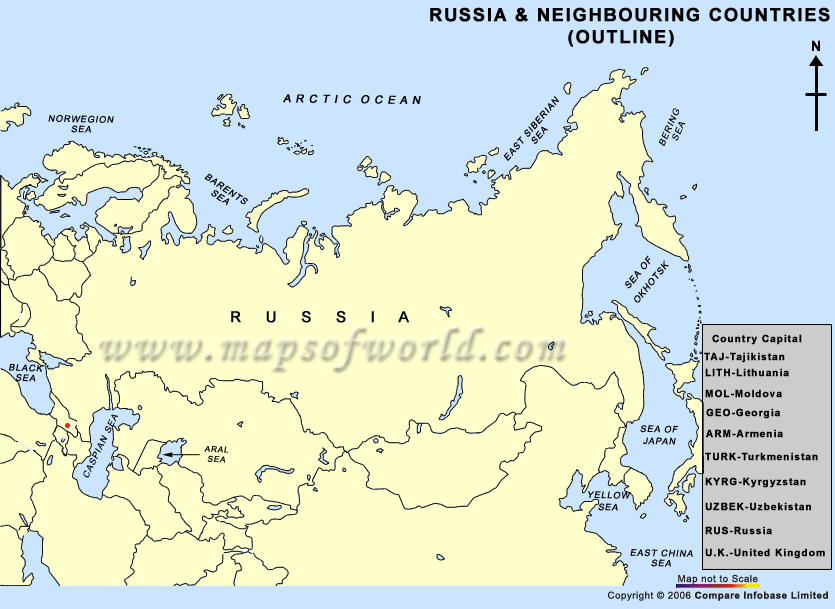 BERRING SEA
BODY OF WATER
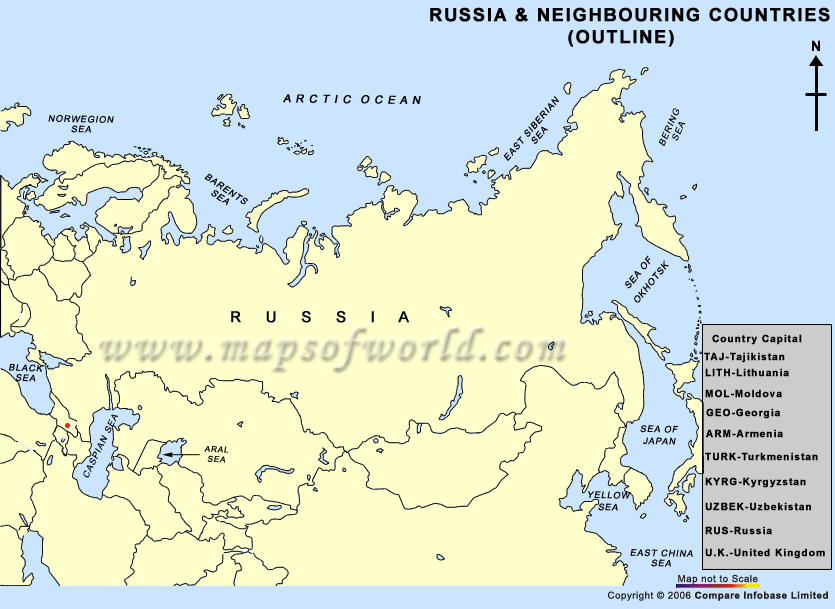 SEA OF OKHOTSK
BODY OF WATER
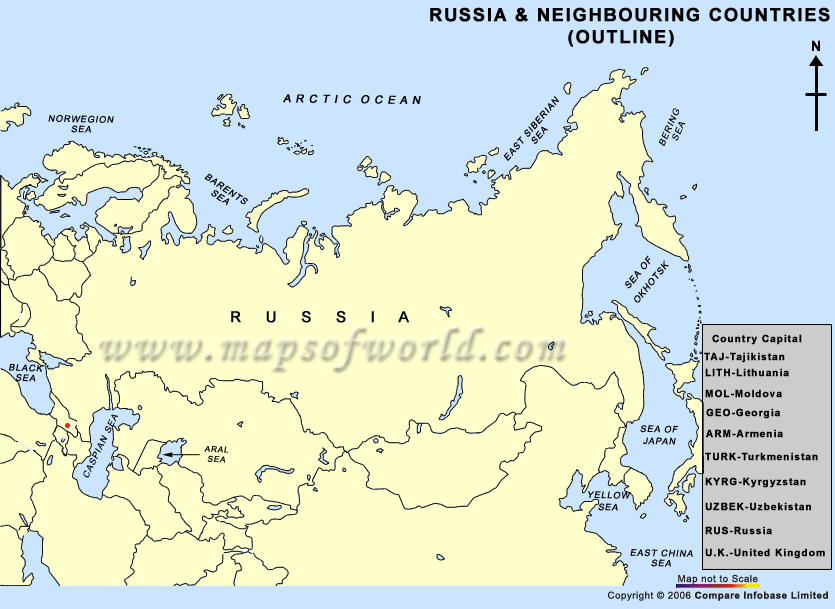 BLACK SEA
BODY OF WATER
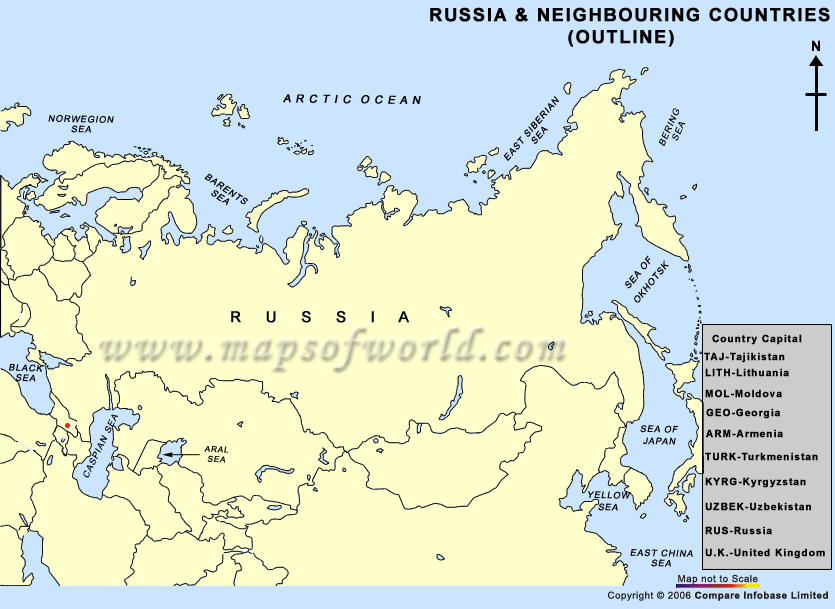 CASPIAN SEA
BODY OF WATER
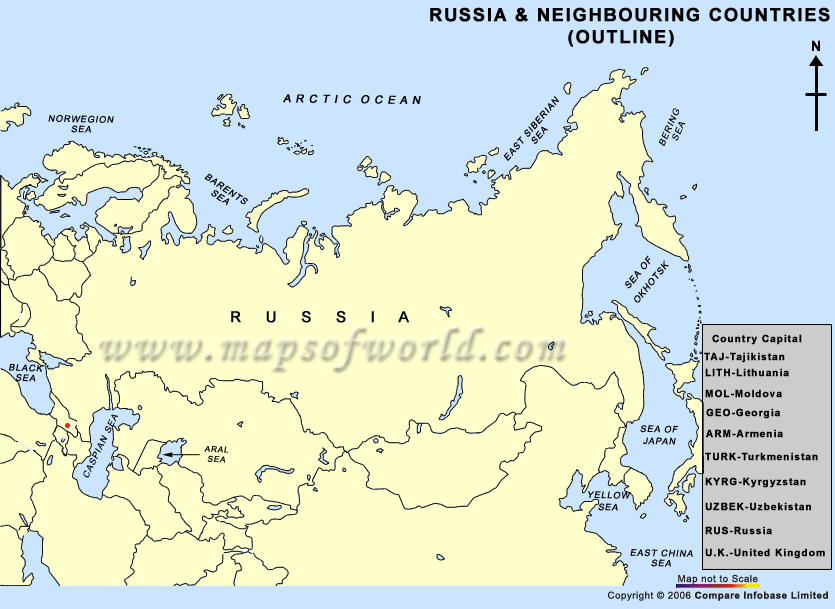 SIBERIA
REGION
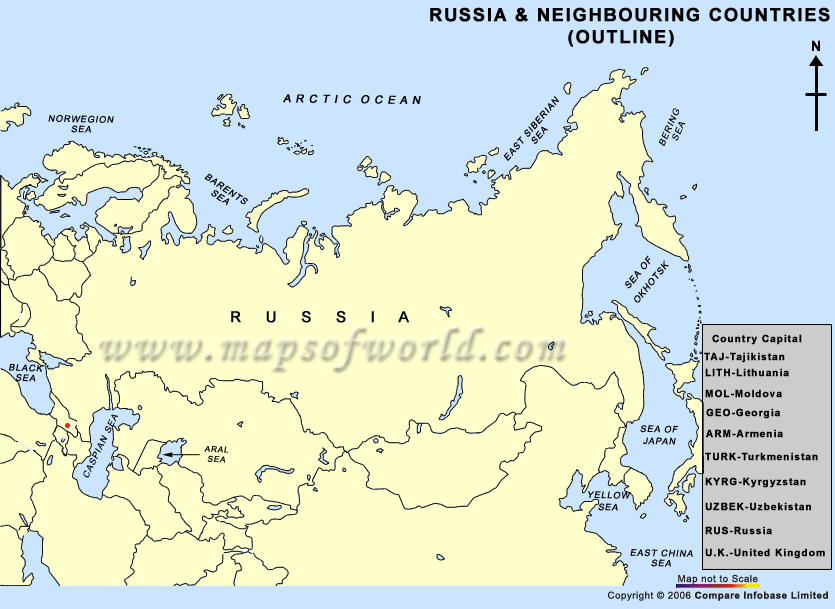 KAMCHATKA
PENINSULA
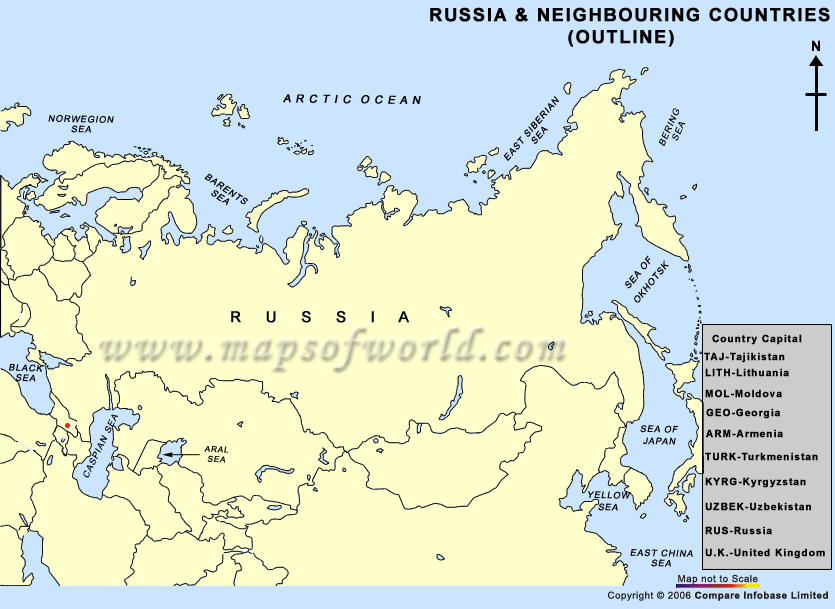 LAKE BAIKAL
BODY OF WATER